Congratulations ACElink’s Graduates
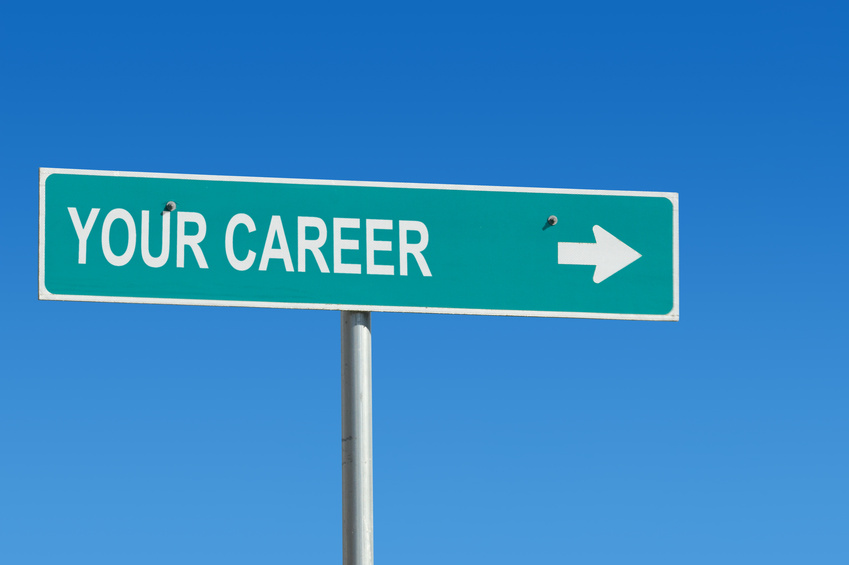 New beginnings.
New chapter. 
New endeavors.
New challenges.
ACE Certificate Recipients
Jean Marc is currently taking the HVAC course at Algonquin College. 

Dwayne is furthering his education taking an introductory accounting course.

Douglas is upgrading to attend University to become a Veterinarian.